FGAI4H-P-032-A01
Helsinki, 20-22 September 2022
ML4H Audit :Scope
Aims at conducting the verification and validation of the technical, clinical, regulatory and ethical requirements of ML4H solutions developed by the Topic Groups following a structured audit process
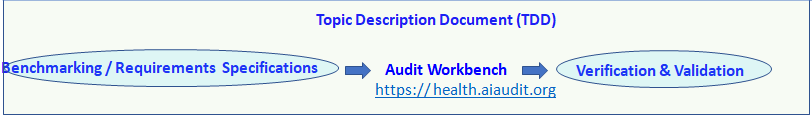 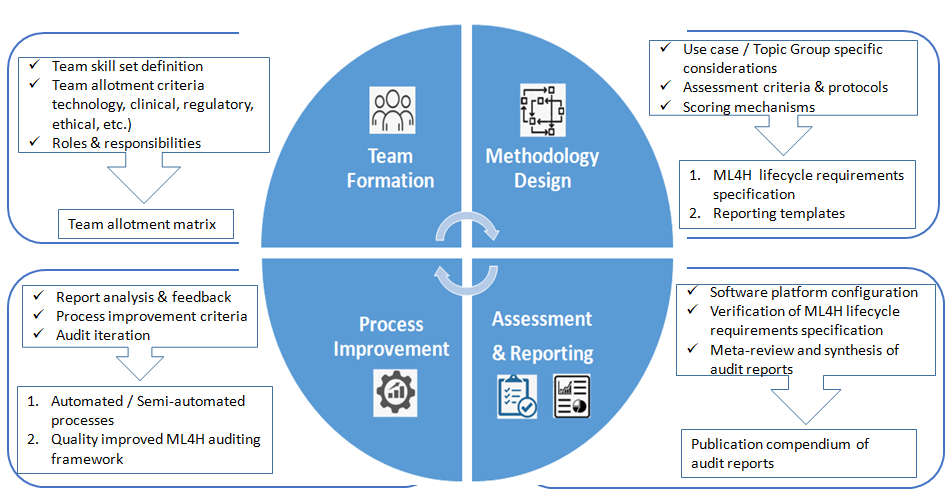 Long term goal : Conformity assessment for ML4H product certification
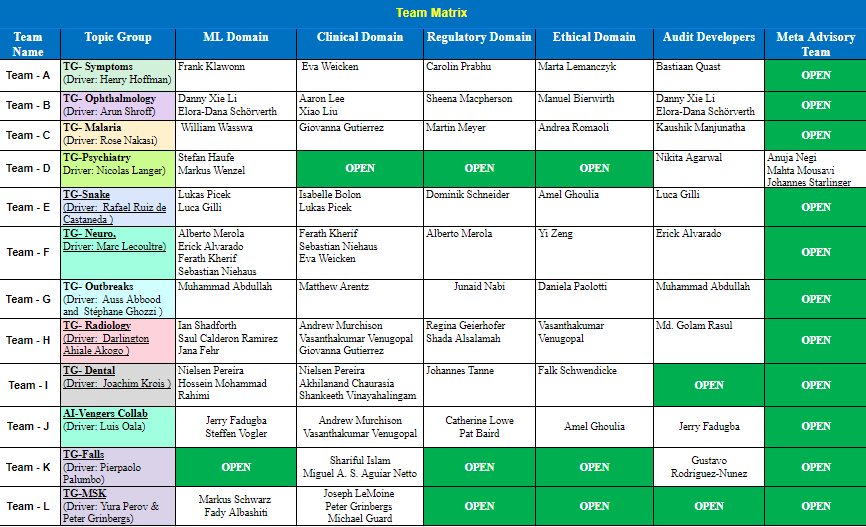 Audit Framework- Utility Additions-1
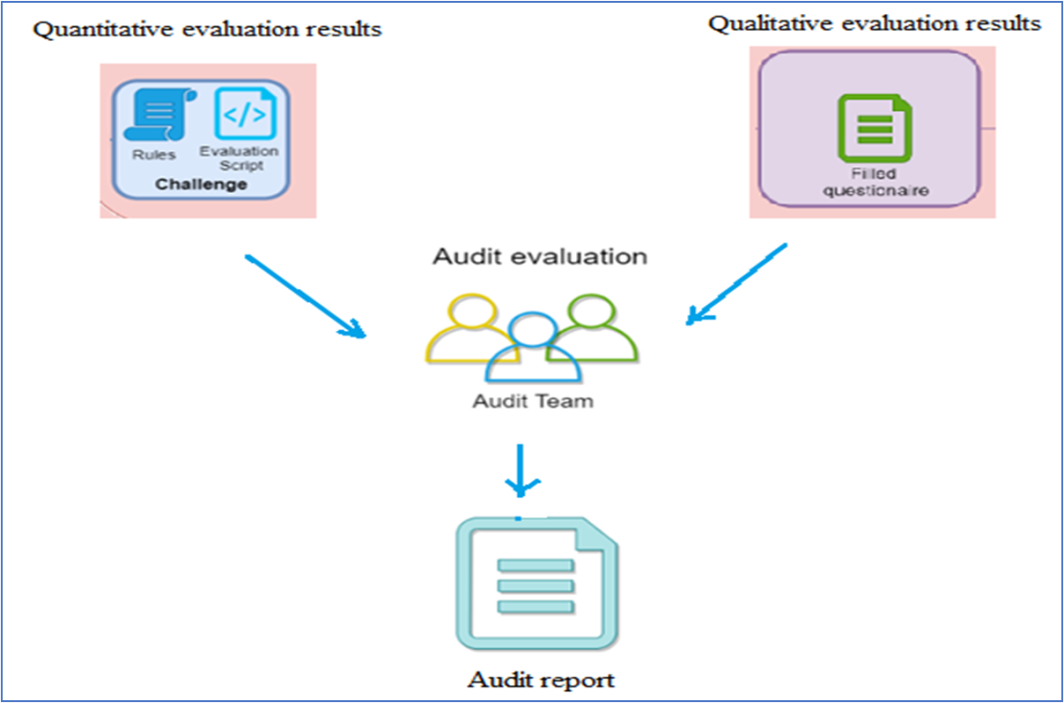 Qualitative assessment ( audit questionnaire )
Challenge: How to customize the audit questionnaire as per TG specific considerations
Assessment criteria scope 
Intended Use
Clinical Workflow Integration
Clinical Effectiveness 
Patient Safety 
User Data Security & Privacy
Performance Evaluation Results 
Risks and Severity
Other TG/ Use-case specific metrics
procedure
Solution: Audit Questionnaire customization procedure implemented
Audit Framework- Utility Additions-2
Started implementing “Regulatory Checklist Manager” as an ML4H audit workflow utility over the FG-AI4H Assessment platform
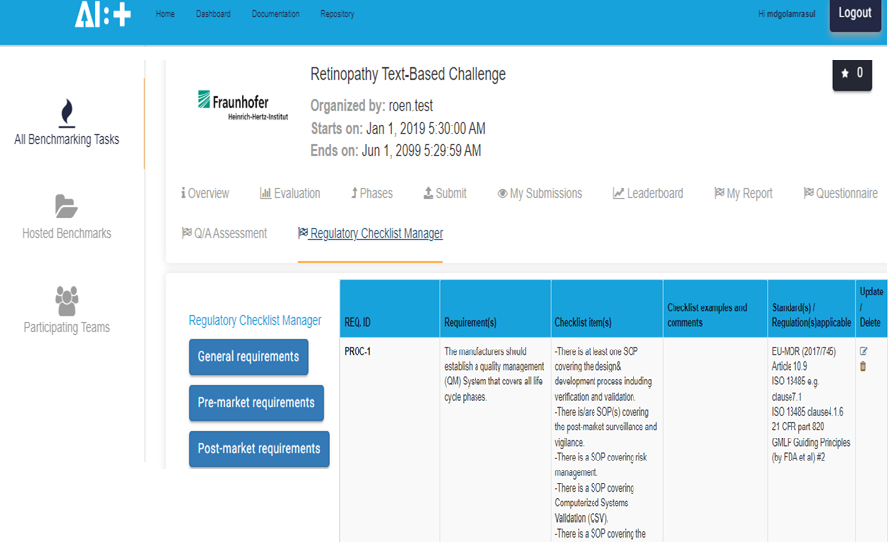 Progress  Chart
Audit Outreach
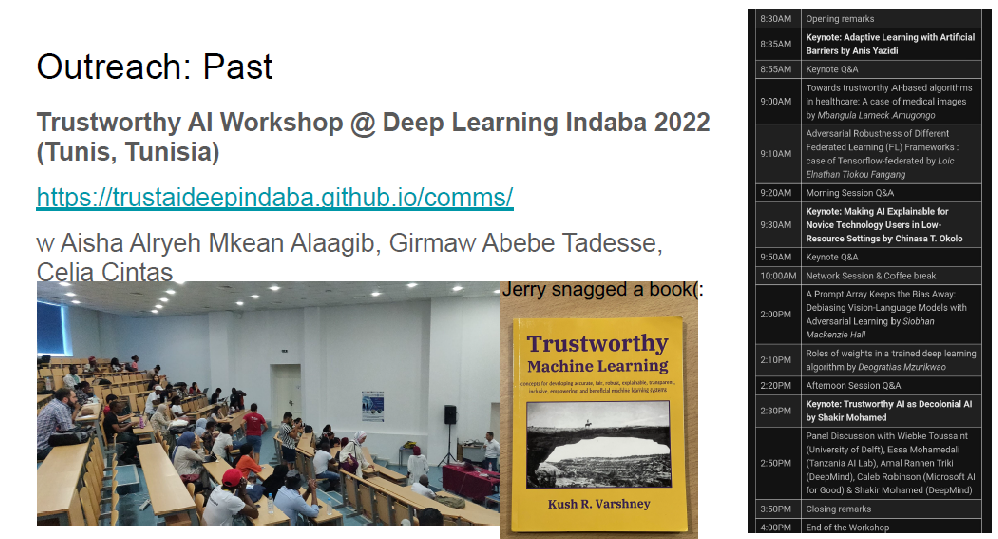 Audit Outreach
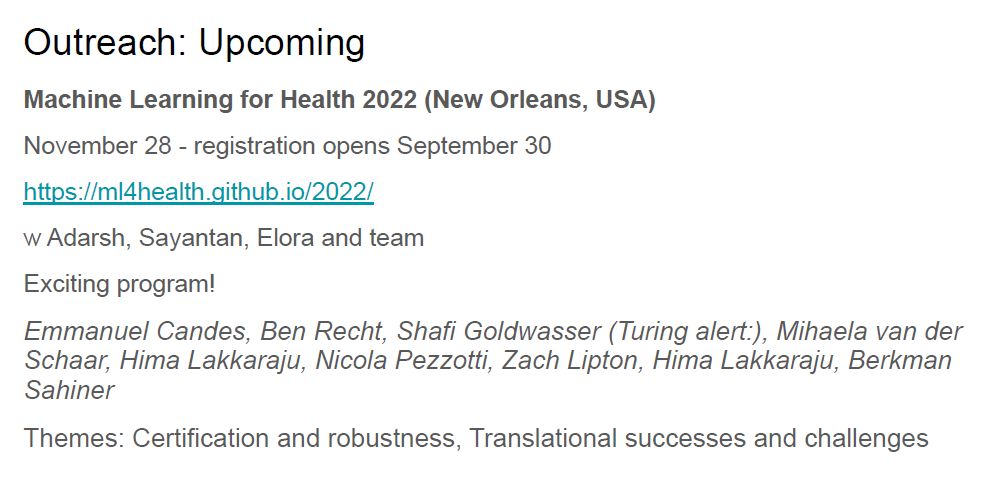 Thank you